ENADE 2015
INGRESSANTES E CONCLUINTES
INGRESSANTE:

Estudantes ingressantes são aqueles que tenham iniciado o respectivo curso no ano de 2015, devidamente matriculados, e que tenham de 0 a 25% da carga horária mínima do currículo do curso cumprida até o dia 31 de agosto de 2015, término do período previsto no art. 11 desta Portaria Normativa nº 3, de 6 de março de 2015.
CONCLUINTE:

Estudantes concluintes dos Cursos de Bacharelado, aqueles que tenham expectativa de conclusão do curso até julho de 2016 ou que tenham cumprido 80% ou mais da carga horária mínima do currículo do curso da IES até o dia 31 de agosto de 2015, término do período previsto no art. 11 desta Portaria
Normativa.
UFAM: 70%
CURSOS DA UFAM AVALIADOS
DISPENSADOS DO ENADE
Ficam dispensados da inscrição no ENADE 2015: 
I - os estudantes dos cursos descritos no art. 1º desta Portaria Normativa que colarem grau até o dia 31 de agosto de 2015; e 
II – os estudantes que estiverem oficialmente matriculados e cursando atividades curriculares fora do Brasil, na data de realização do ENADE 2015, em instituição conveniada com a IES de origem do estudante.
COLAÇÃO DE GRAU
CRONOGRAMA GERAL
OK

OK

OK

OK

OK
CRONOGRAMA
Lista de ingressantes e concluintes gerada pela PROEG e enviada para o CPD realizar as inscrições em lote.
Lista divulgada no site do INEP: http://portal.inep.gov.br/enade

Coordenações de Curso devem divulgar amplamente aos discentes. A lista também fica disponível no ambiente do coordenador.
CRONOGRAMA
Coordenação/discente deve informar até 15/08/2015  retificações e alteração justificada da localidade de prova
CRONOGRAMA
Discente que não preencher o questionário do estudante estará em situação irregular e não poderá colar grau.
Somente o estudante concluinte preenche o questionário
Endereço eletrônico do Questionário do Estudante: http://enadeies.inep.gov.br/enadeIes/  
Ingressantes estão dispensados da prova
A consulta individual ao local de prova e impressão do Cartão de Informação do Estudante será precedida do preenchimento total do Questionário do Estudante.
Questionário do Estudante
http://enadeies.inep.gov.br/enadeIes/
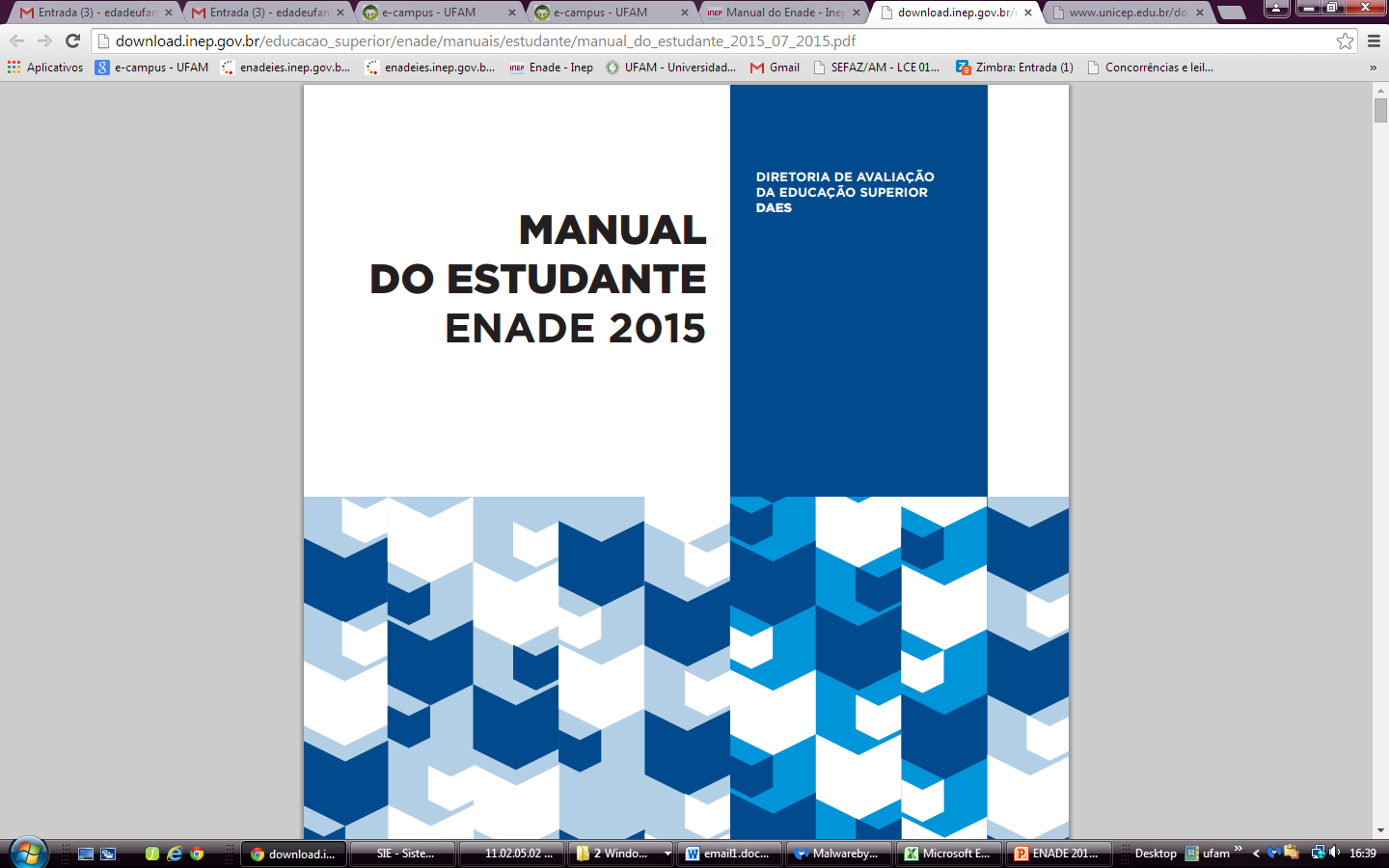 Manual do Estudante
Para download e divulgação:
http://download.inep.gov.br/educacao_superior/enade/manuais/estudante/manual_do_estudante_2015_07_2015.pdf
CRONOGRAMA
Endereço eletrônico do Questionário do Coordenador: http://enadeies.inep.gov.br/enadeIes/  
Um dia após a prova o questionário do coordenador fica disponível e permanece por 2 semanas (14 dias)
Questionário do Coordenador
http://enadeies.inep.gov.br/enadeIes/
Ambiente do Coordenador
ENADE 2015
Telefone: 3305-1792 – CRC
E-mail: enade@ufam.edu.br;
enadeufam@gmail.com